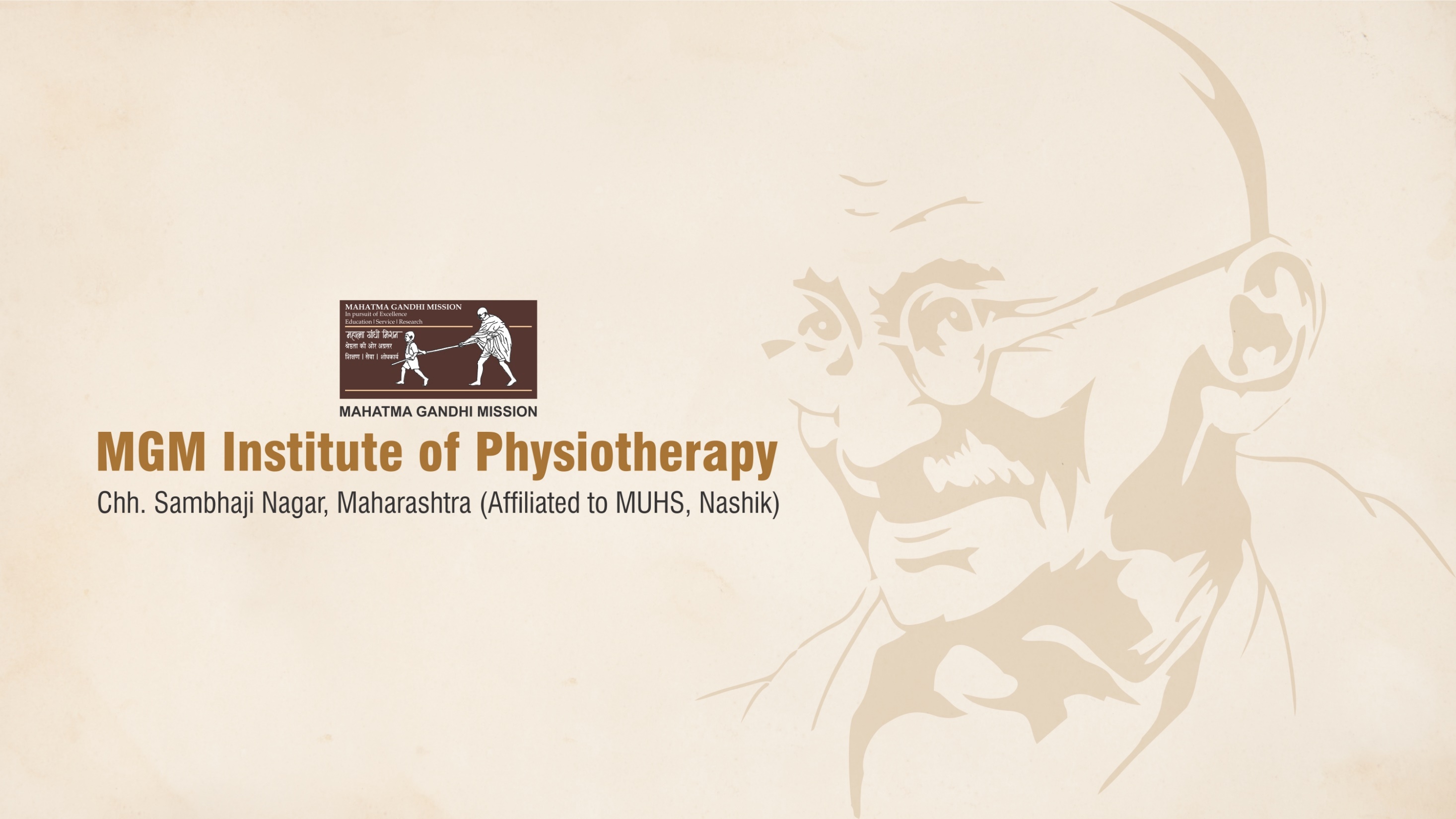 SPOTSTERMINAL EXAM
FDPS
SPOT-1
Identify the given X-ray. (1)
Write 2 clinical features and 2 complications for the same. (1)
SPOT-2
pH: 7.49
pO2: 7.5
pCO2: 3.9
HCO3: 22
BE: -1
Other values within normal range
Write the clinical interpretation of the give ABG. (1)
Write normal values for pCO2 & HCO3. (1)
SPOT-3
Write the clinical interpretation of the given ECG. (1)
Write equation to calculate heart rate from an ECG. (1)
SPOT-4
Which cranial nerve is being tested? (1)
What is the name of the test? (1)
SPOT-5
Enumerate grade 4 of VCG? (1)
Enumerate grade 2 of VCG? (1)